MESLEKİ İLGİ, YETENEK VE DEGERLER
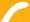 SU BU O OYUNU
.
İLGİ
Belirli bir olay veya etkinliğe yakınlık duyma, ondan hoşlanma ve ona öncelik tanıma durumudur.
YETENEK
Herhangi bir davranışı, bilgi ya da beceriyi öğrenebilmek için doğuştan sahip olunan gizil gücün (kapasitenin) çevre ile etkileşim sonucu geliştirilmiş ve yeni öğrenmeler için hazır hale getirilmiş kısmını ifade eder.
-
DEGER
Hareketleri yönlendiren inançlar ve duygulardır. Birey için asıl önemli olanın ne olduğunu ifade eder.
Yapabildiğim şeyler benim         “YETENEGİM”

Hoşlandığım şeyler benim “İLGİLERİM”

Önceliklerim benim 
“DEGERLERİM”
-
-
YETENEKLER-MESLEKLER
Sözel Yetenek

Sözcüklerle ifade edilmiş kavramları öğrenebilme, sorunları algılayıp çözebilme ve düşünceleri doğru ve açık bir biçimde anlatabilme gücünü ifade eder.
YETENEKLER-MESLEKLER
Sayısal Yetenek

Sayılarla ifade edilen problemleri çözebilme, sayısal kavramları daha çabuk öğrenebilme ve sayılarla akıl yürütebilme gücünü gösterir.
YETENEKLER-MESLEKLER
Göz-el Koordinasyonu

Şekiller arasındaki benzerlik ve farklılıkları şekillerdeki değişimin temelindeki ilkeyi algılayabilme, düzlem üzerinde çizilmiş bir cismi üç boyutlu görebilme gücünü ifade eder.
YETENEKLER-MESLEKLER
Parmak Becerisi

Parmakları ustalıkla hareket ettirebilme ve küçük objeler üzerinde çabuk ve düzgün bir biçimde işlem yapabilme.
YETENEKLER-MESLEKLER
El Becerisi

Elleri çabuk ve hızlı bir şekilde hareket ettirebilme gücü. Bu yetenek parmak becerinden daha kaba bir beceri olup kolların hatta vücudun hareketini gerektirir.
YETENEKLER-MESLEKLER
Şekil Uzay Yeteneği

Şekiller arasındaki benzerlik ve farklılıkları şekillerdeki değişimin temelindeki ilkeyi algılayabilme, düzlem üzerinde çizilmiş bir cismi üç boyutlu görebilme gücünü ifade eder.
İLGİLER-MESLEKLER
Temel Bilim

 Temel bilim ilgisi Fizik, Kimya, Biyoloji gibi bilimlerin konularını oluşturan doğal olayları incelemek, Matematik konuları ile uğraşmak gibi davranışlarda kendini gösteren  bir ilgi alanıdır.
İLGİLER-MESLEKLER
Sosyal Bilim

Sosyal olayları incelemek ve nedenlerini araştırmak gibi davranışlarda ifadesini bulan bir ilgi alanıdır.
İLGİLER-MESLEKLER
Canlı Varlık

Hayvan ve bitkilerin yaşayışını incelemekten, onları yetiştirip üretmekten zevk alma davranışları içerir. Bu ilgiye sahip insanlar açık havada çalışmaktan hoşlanırlar.
İLGİLER-MESLEKLER
Mekanik

Bu ilgisi yüksek olan kimseler çeşitli alet ve makineler yapmak, işletmek ve onarmak gibi faaliyetlerden hoşlanır.
İLGİLER-MESLEKLER
İkna

 Başkalarına düşüncelerini aktarma, belli bir amacı gerçekleştirmek için başkalarını etkileme gibi davranışları içeren bir ilgi alanıdır.
İLGİLER-MESLEKLER
Ticaret
Alım satım işleri ile uğraşma, ticaret yolu ile kar elde etme, bir malı müşteriye tanıtma ve satma gibi faaliyetlerde ifadesini bulan ticaret ilgisi Pazarlama ve Reklamcılık ile yakından ilgilidir.
İLGİLER-MESLEKLER
İş Ayrıntıları

Ayrıntılarla uğraşmaktan hoşlanma, her işi günü gününe yapma, bir yazı veya hesabı inceden inceye kontrol etme, her şeyi düzenli tutma gibi davranışlarda kendini gösteren alandır
İLGİLER-MESLEKLER
Edebiyat

Her türlü edebi eseri inceleme, eleştirme ve edebi eserler yazma gibi davranışlarda ifadesini bulan ilgi alanıdır.
İLGİLER-MESLEKLER
Güzel Sanatlar

Bu ilgi alanı daha çok Resim, Heykel ve El sanatları ile ilgili eserleri incelemek veya bu tür eserler ortaya koymakla ifadesini bulur.
İLGİLER-MESLEKLER
Müzik

Müzik aleti çalma, müzik dinleme, beste yapma gibi davranışlarda kendisini gösterir.
İLGİLER-MESLEKLER
Sosyal Yardım

Sosyal yardım ilgisi, hasta, yoksul ve sakat insanlara yardım etme ve onların sıkıntılarını azaltma gibi davranışlarda ifadesini bulur.
-
DEGERLER-MESLEKLER
Yaratıcılık

Özgün fikirler ortaya koyabilme ve bunları uygulayabilme.

Yarışma

Başkalarıyla yarışarak, başkalarından üstün olduğunu kanıtlama.
-
DEGERLER-MESLEKLER
İşbirliği

Başkalarına danışarak, sorumluluğu başkaları ile paylaşarak çalışabilme.

Değişiklik

İşlerin çeşitli olması ve değişiklik ihtiyacına cevap vermesi.
-
DEGERLER-MESLEKLER
Düzenli Yaşam

İş saatlerinin ve elde edilen gelirin düzenli olması.

Liderlik

Başkalarını yönetebilecek bir konuma gelme.
-
DEGERLER-MESLEKLER
Kazanç

 Çok para kazanma.

Ün Sahibi Olma

Adını duyurma, herkesçe tanınan bir kimse olma.
ETKİNLİK
DEĞERLER

Yaratıcılık
Yarışma
İşbirliği
Değişiklik
Düzenli Yaşam
Liderlik
Kazanç
Ün Sahibi Olma
YETENEKLER

Sözel Yetenek
Sayısal Yetenek
Göz-el koordinasyonu
Parmak becerisi
El becerisi
Şekil-Uzay İlişkileri
İLGİLER

Temel Bilim
Sosyal Bilim
Canlı Varlık
Mekanik İlgi 
İkna
Ticaret 
İş Ayrıntıları
Edebiyat 
Güzel Sanatlar
Sosyal Yardım
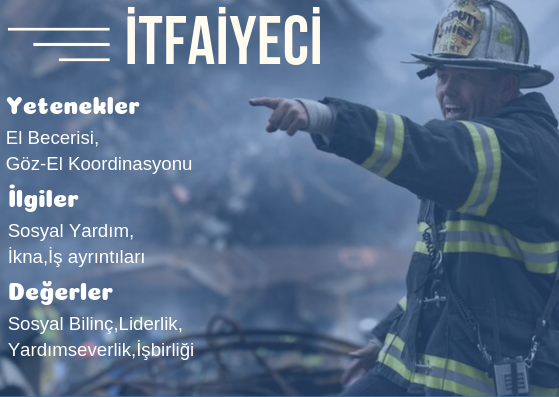 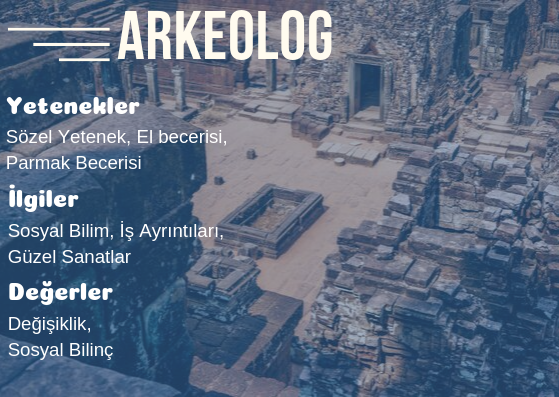 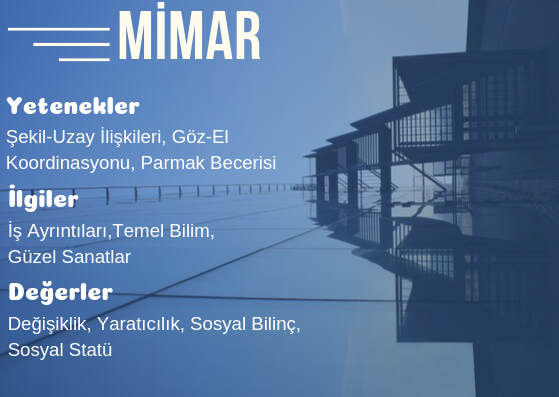 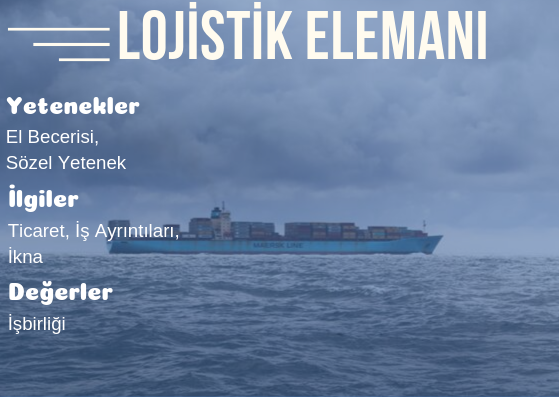 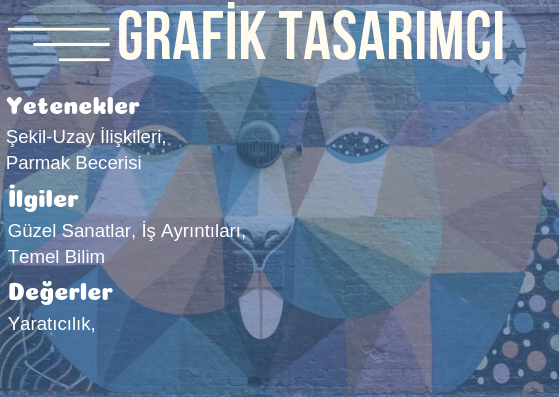 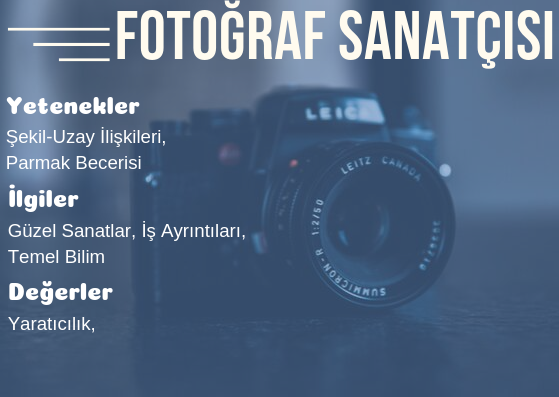 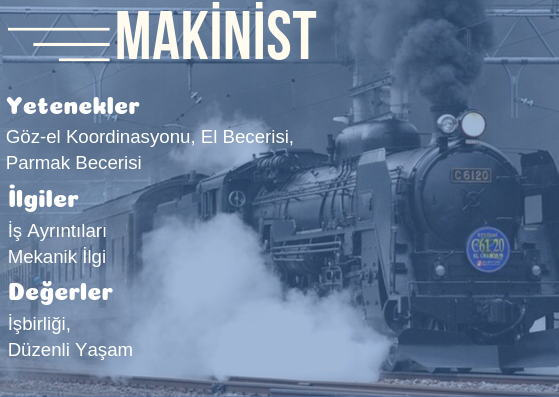 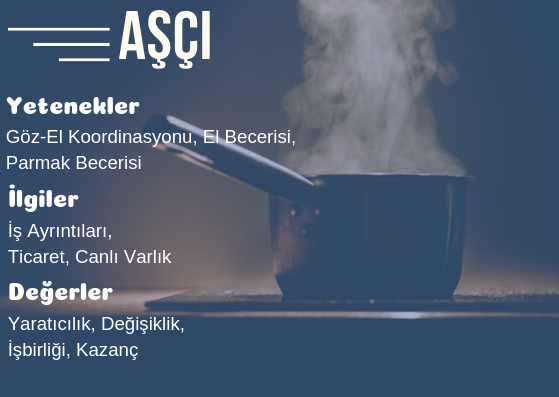 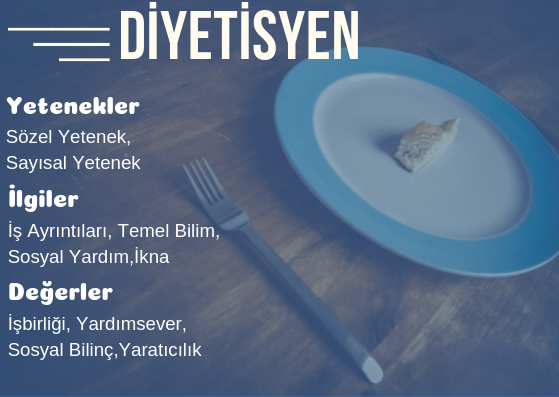 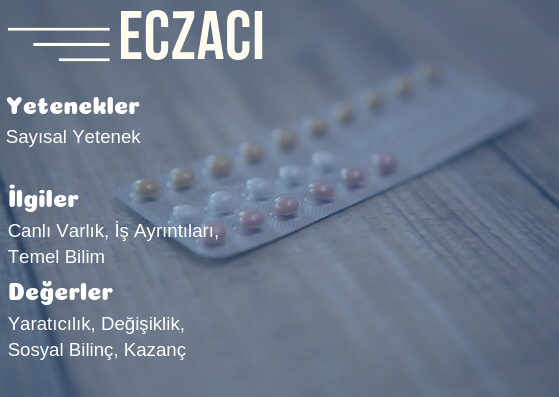 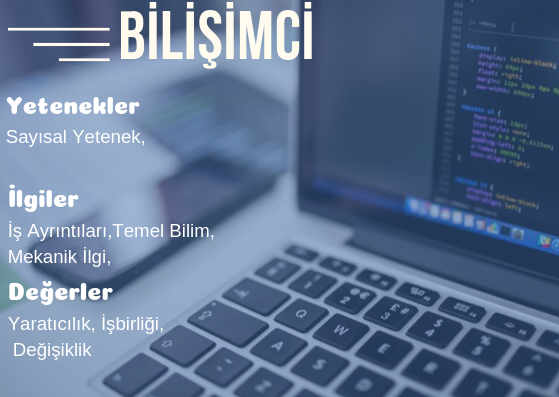 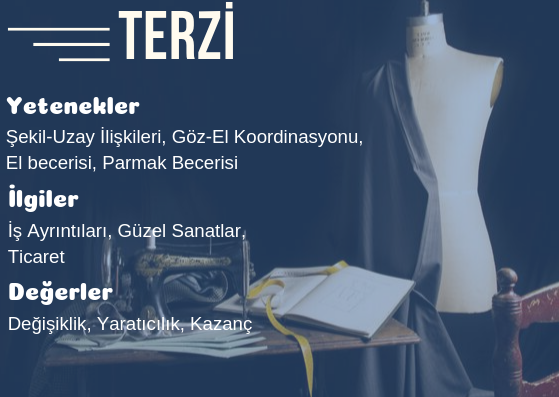 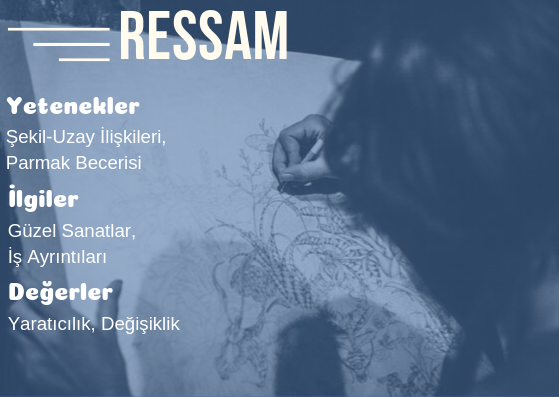 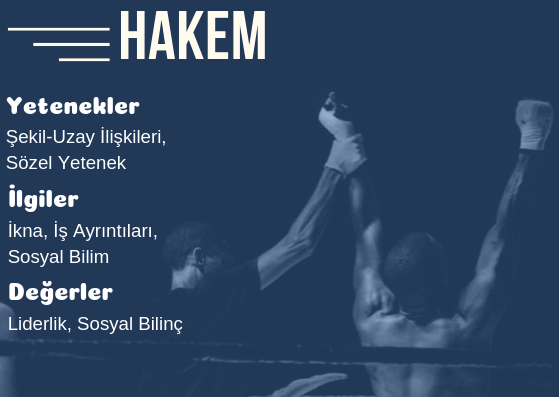 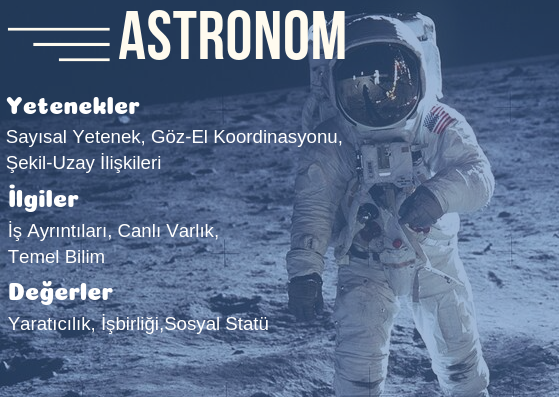 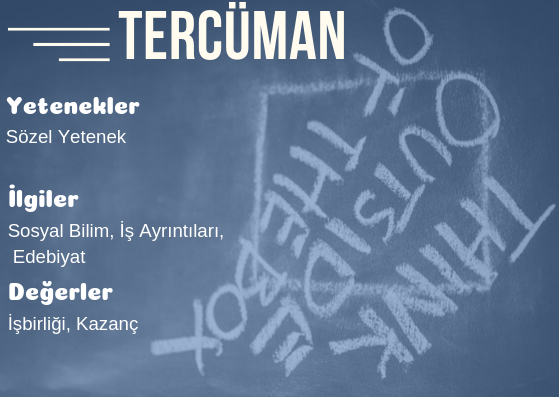 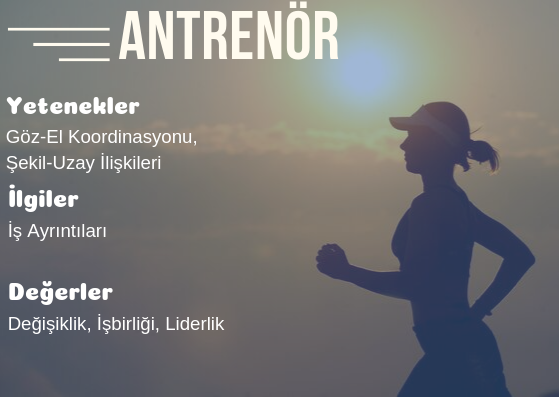 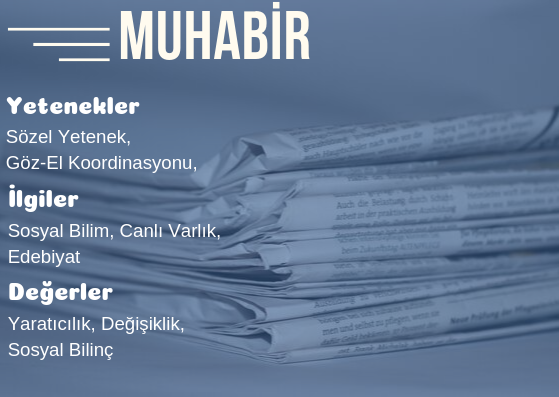 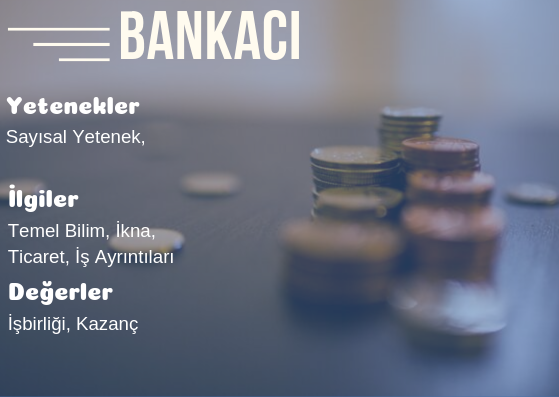 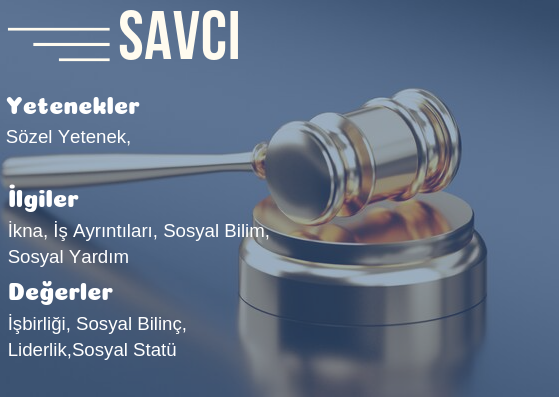